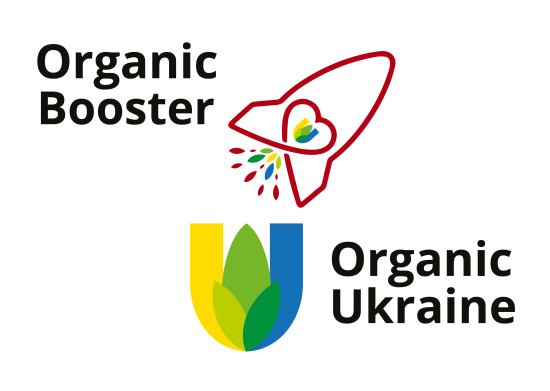 БЛОК №5 Интерактивный контент – стандарт, сертификация, политики
Органическое производство – это не технология производства, а философия производства, мировоззрения и стиль жизни
Команда “Organic Booster“, +38067-17-17-577, info@organicukraine.org.ua
КАЖДЫЙ ИМЕЕТ ВЫБОР
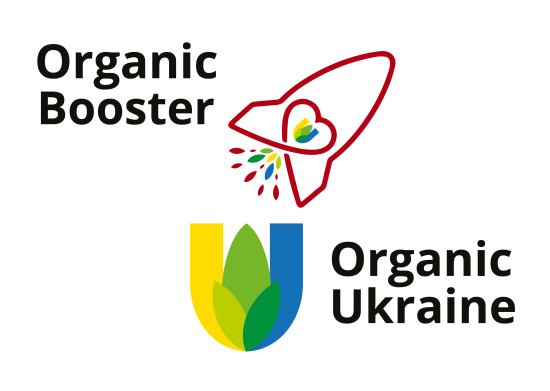 Органическое производство – это добровольно 
• Органическое производство – это осознанный выбор 
• Органическое производство – это не технология производства, а философия производства, мировоззрения и стиль жизни
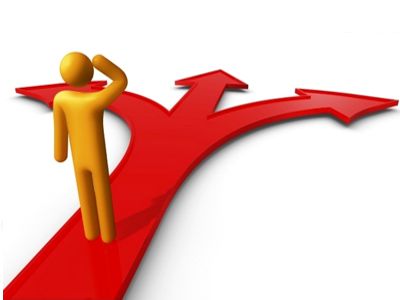 Команда “Organic Booster“, +38067-17-17-577, info@organicukraine.org.ua
ИСТОРИЯ:
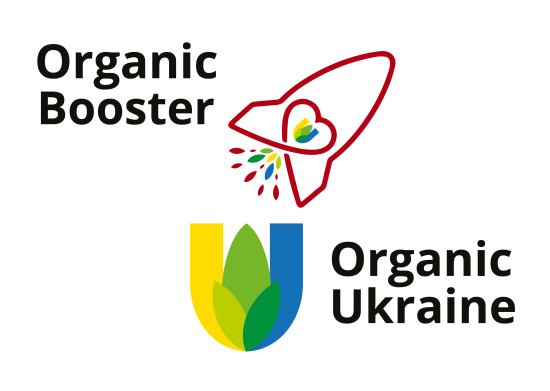 Пионеры органического производства 
 
Рудольф Штайнер, Германия, Биодинамика, 1924 
Альберт Говард, Великобритания, 1940 
Жером Родале, США, Organic farming, 1940 
Еве Бальфур, Великобритания, Soil Association, 1946 
Андре Вуазин, Франція, Grass for cattle, 1950-тые 
Фукуока, Японія, Natural Farming, 1970-тые
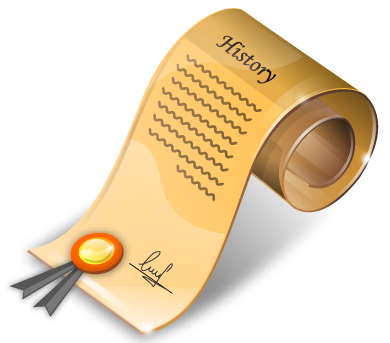 Команда “Organic Booster“, +38067-17-17-577, info@organicukraine.org.ua
ИСТОРИЯ
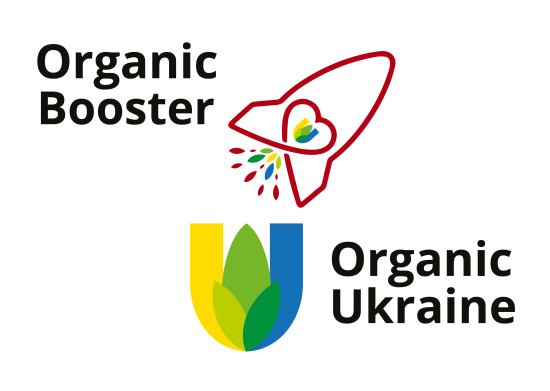 После Второй мировой войны началась интенсификация сельского хозяйствах производства и соответственно: 
 
Использование азотных удобрений 
Гибридные семена 
Механизация 
Пестициды 
 
        Фермеры сами создали альтернативу – органическое, биологическое сельское хозяйство.
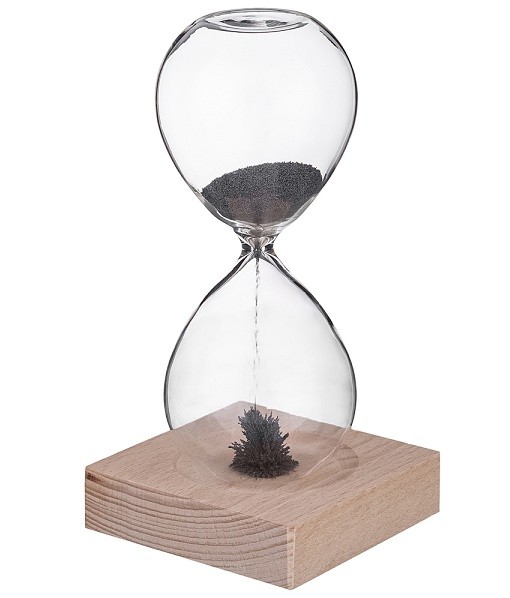 Команда “Organic Booster“, +38067-17-17-577, info@organicukraine.org.ua
РАЗВИТИЕ
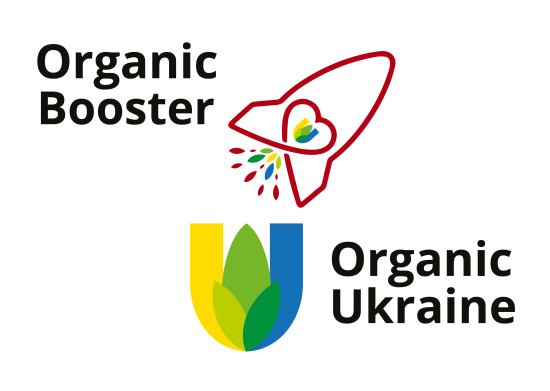 Стандарт Soil Association в 1967 
 Первая частная сертификация в 1973
Первый Стандарт ЄС (Директива 2092/91 для растениеводства) 
Первые правила по животноводству 1999 
Новая Директива 834/2007 
Вступила в силу с 1 января 2009 года
Новая директива  ЕС вступит в силу в 2021
Команда “Organic Booster“, +38067-17-17-577, info@organicukraine.org.ua
Что такое ОРГАНИК?
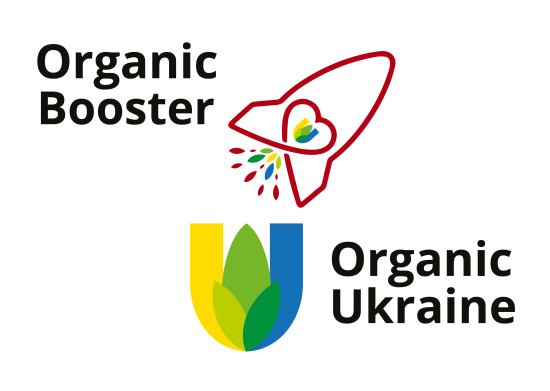 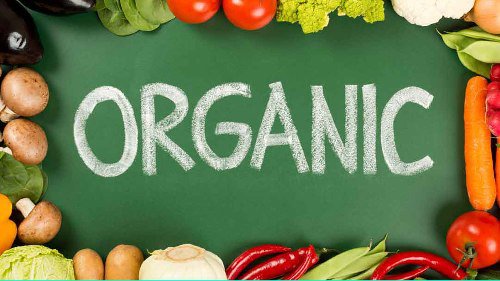 Команда “Organic Booster“, +38067-17-17-577, info@organicukraine.org.ua
Чистые потому что:
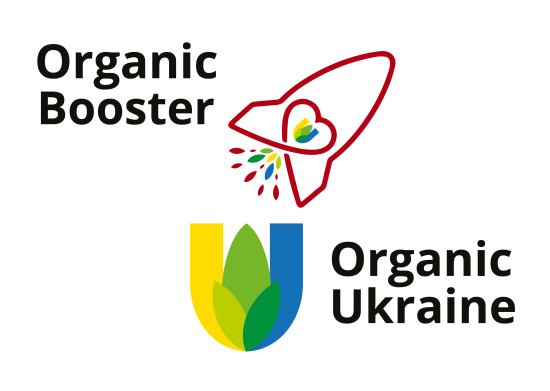 Есть подтверждение документом
 БЕЗ ГМО
БЕЗ СИНТЕТИЧЕСКИХ УДОБРЕНИЙ
ТОЛЬКО НАТУРАЛЬНОЕ УДОБРЕНИЕ
БЕЗ ХИМИЧЕСКИХ СЗР
БЕЗ ХИМИЧЕСКИХ ПРОТРАВИТЕЛЕЙ
ТОЛЬКО НАТУРАЛЬНЫЕ МЕТОДЫ
ТОЛЬКО НАТУРАЛЬНЫЕ СРЕДСТВА
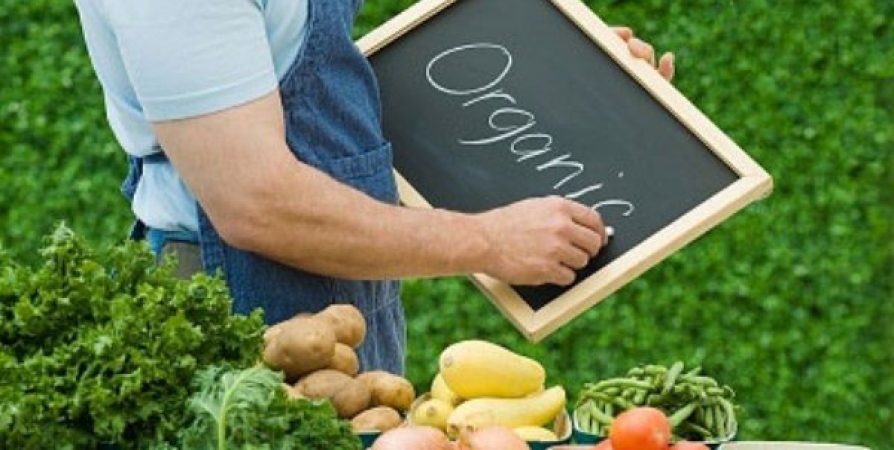 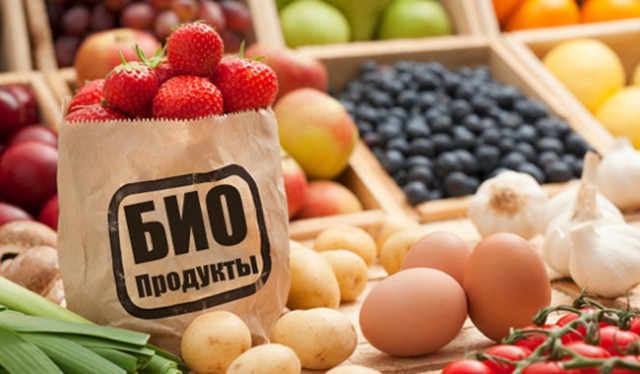 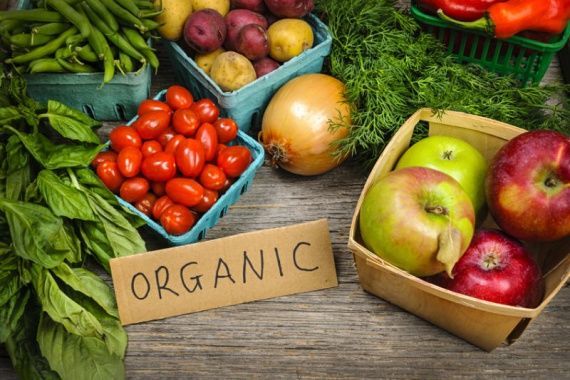 Команда “Organic Booster“, +38067-17-17-577, info@organicukraine.org.ua
ВИДЫ ОРГАНИЧЕСКОГО ПРОИЗВОДСТВА
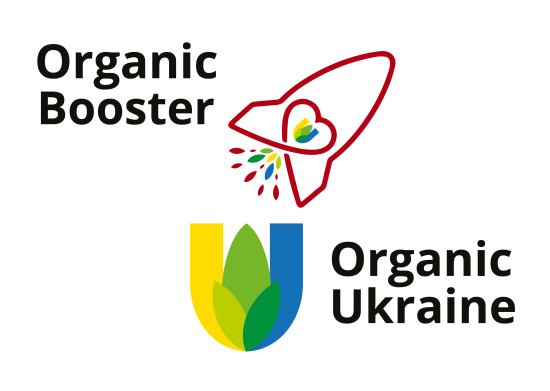 Растениеводство (зерновые, овощи, фрукты, лекарственные травы…) 
 
Заготовка дикорастущих продуктов (грибы, ягоды, орехи, травы…) 
 
Животноводство (КРС, свиньи, козы, овцы, птица…) 
 
Пчеловодство 
 
Аквакультура 
 
Виноделие 
 
Производство пищевых продуктов (переработка) 
 
Торговля
Команда “Organic Booster“, +38067-17-17-577, info@organicukraine.org.ua
Органические производители соответствуют правилам:
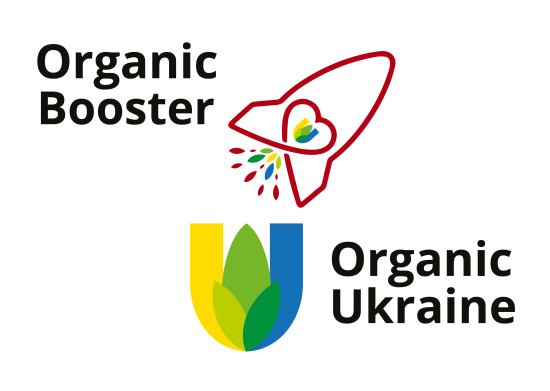 ПОДДЕРЖКА ПЛОДОРОДИЯ ПОЧВЫ И СЕВООБОРОТА 
УЧИТЫВАЮТСЯ РИСКИ ПЕРЕНОСА
ОРГАНИЗОВАННАЯ ДОКУМЕНТАЦИЯ
ПРОСЛЕЖИВАЕМОСТЬ 
ПРОДУКЦИИ
5. ПОСТОЯННЫЙ КОНТРОЛЬ
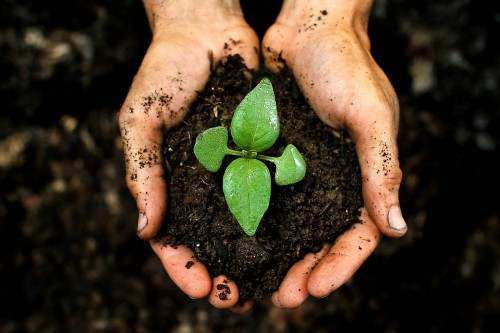 Команда “Organic Booster“, +38067-17-17-577, info@organicukraine.org.ua
В чем разница?
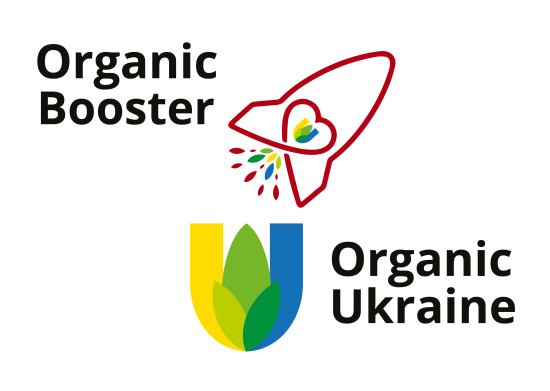 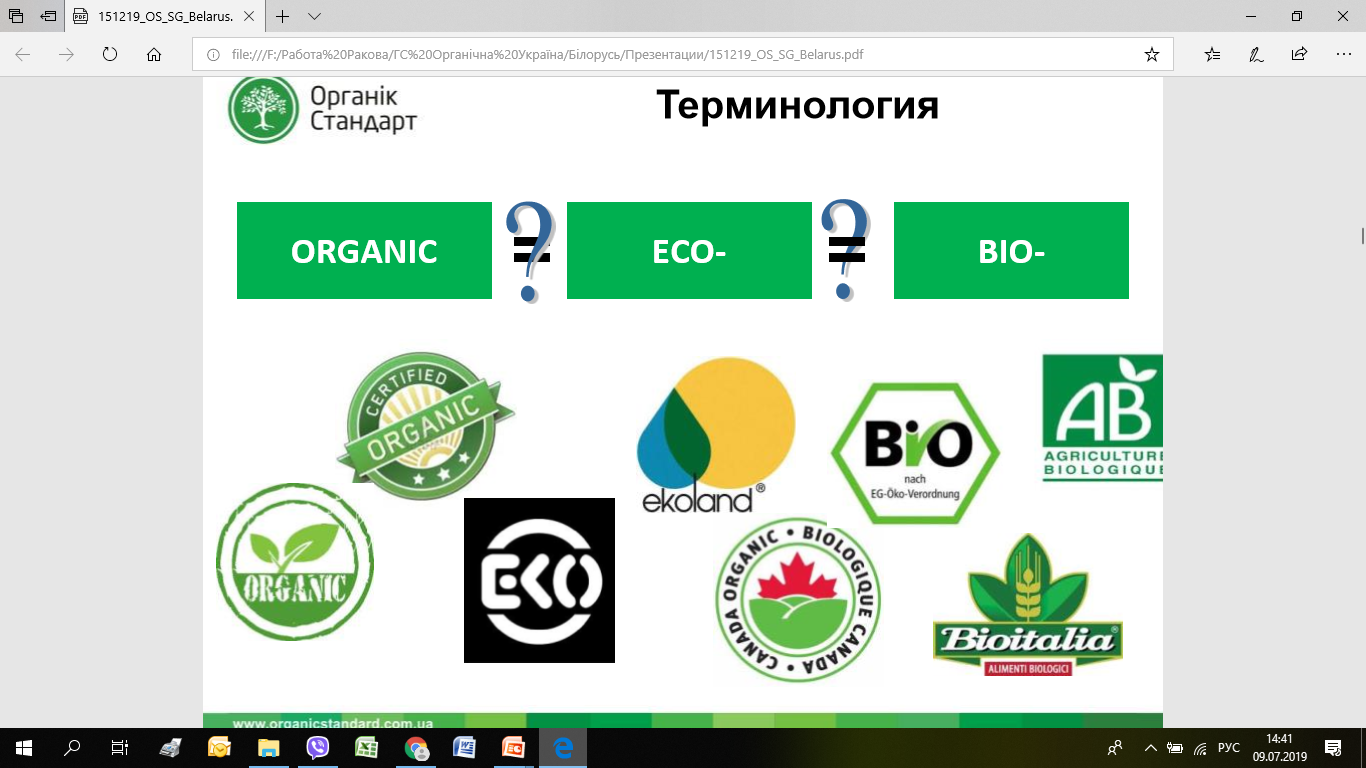 Команда “Organic Booster“, +38067-17-17-577, info@organicukraine.org.ua
Сертификация, зачем она нужна
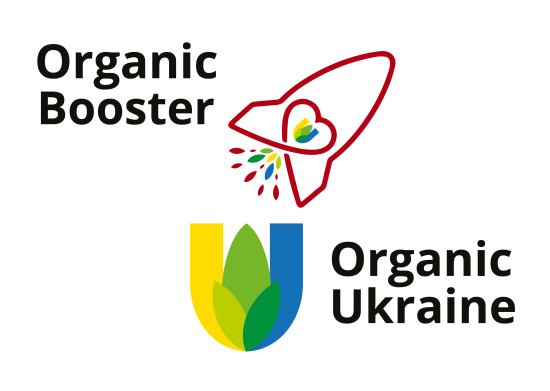 СЕРТИФИКАЦИЯ  СОЗДАЕТ И  УСИЛЯЕТ ДОВЕРИЕ МЕЖДУ СТОРОНАМИ
Потребитель
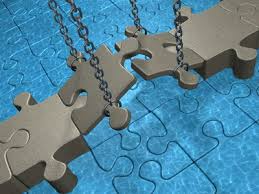 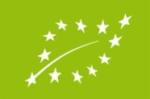 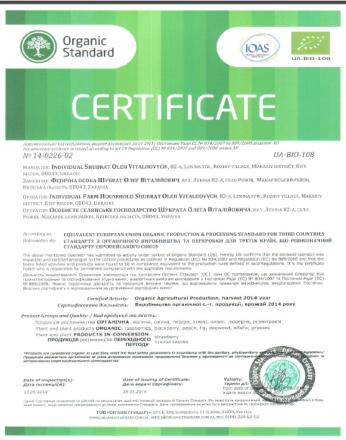 Производитель
Команда “Organic Booster“, +38067-17-17-577, info@organicukraine.org.ua
Значение сертификации для ПРОИЗВОДИТЕЛЯ
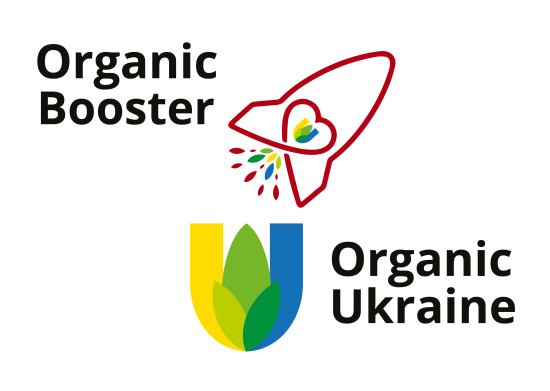 Определяет производителей органической продукции как органических в сравнении с другими производителями, что представлены на рынке 
 
 Открывает для производителей доступ на особенный сектор рынка с специальной премиальной ценой 
 
 Способствует введению специальных схем поддержки для  органического сельскохозяйственного производства 
 
Мотивирует до постоянного улучшения условий производства и самого продукта
Команда “Organic Booster“, +38067-17-17-577, info@organicukraine.org.ua
Выбираем стандарт
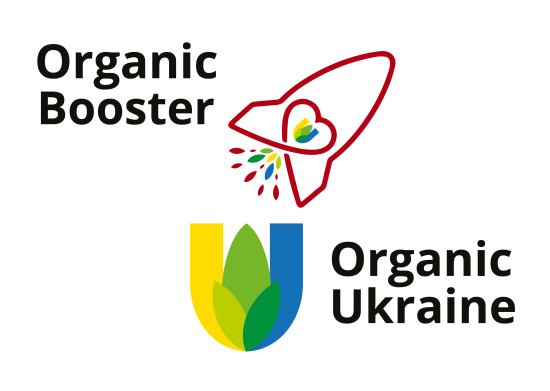 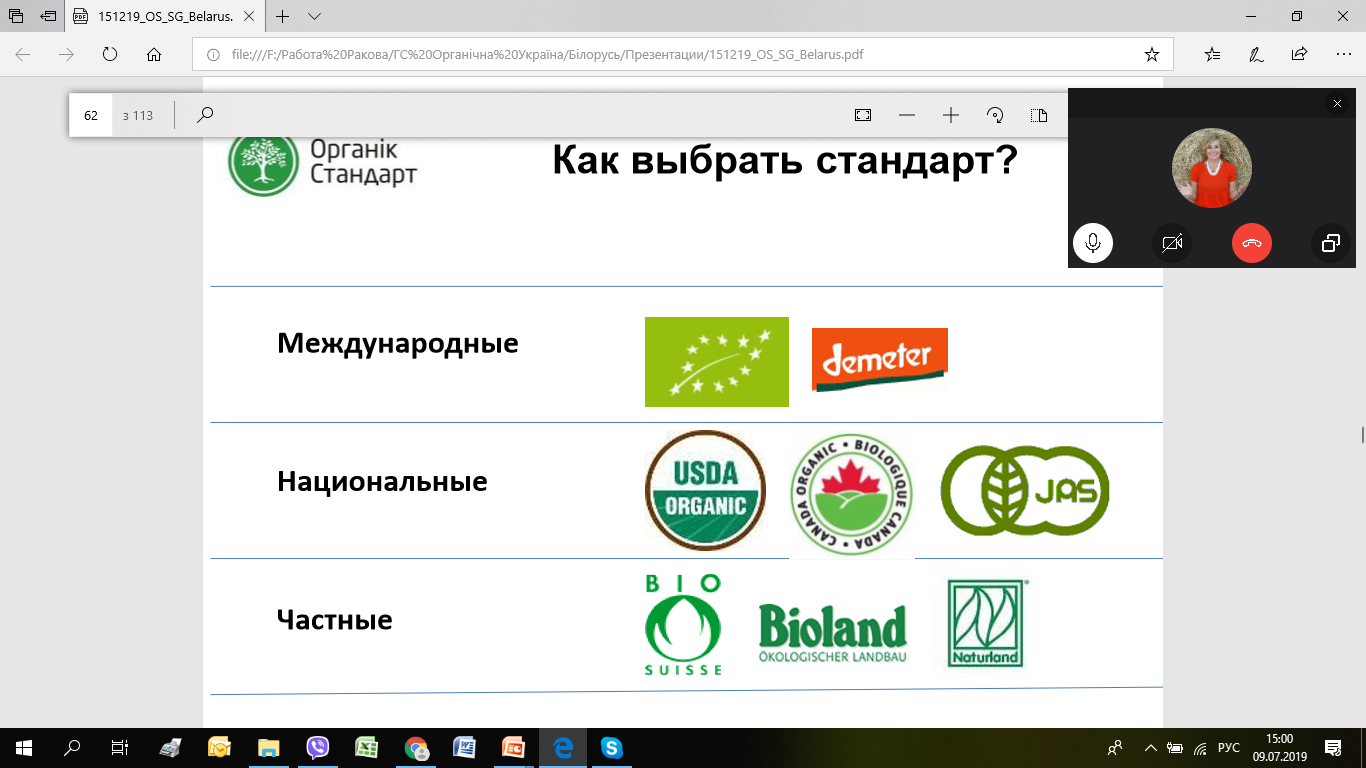 Команда “Organic Booster“, +38067-17-17-577, info@organicukraine.org.ua
КАК ВЫБРАТЬ ОРГАН СЕРТИФИКАЦИИ
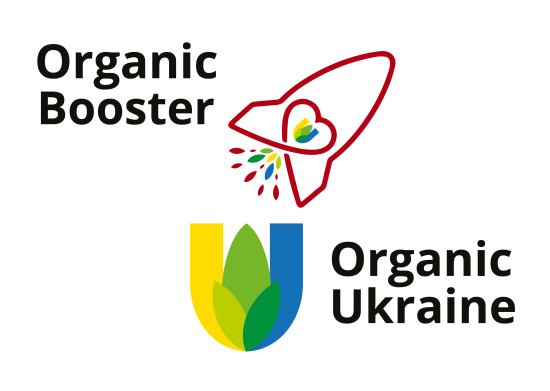 - обязательно аккредитованным под конкретный стандарт 
- признаны собственником стандарта для роботы на территории конкретной страны
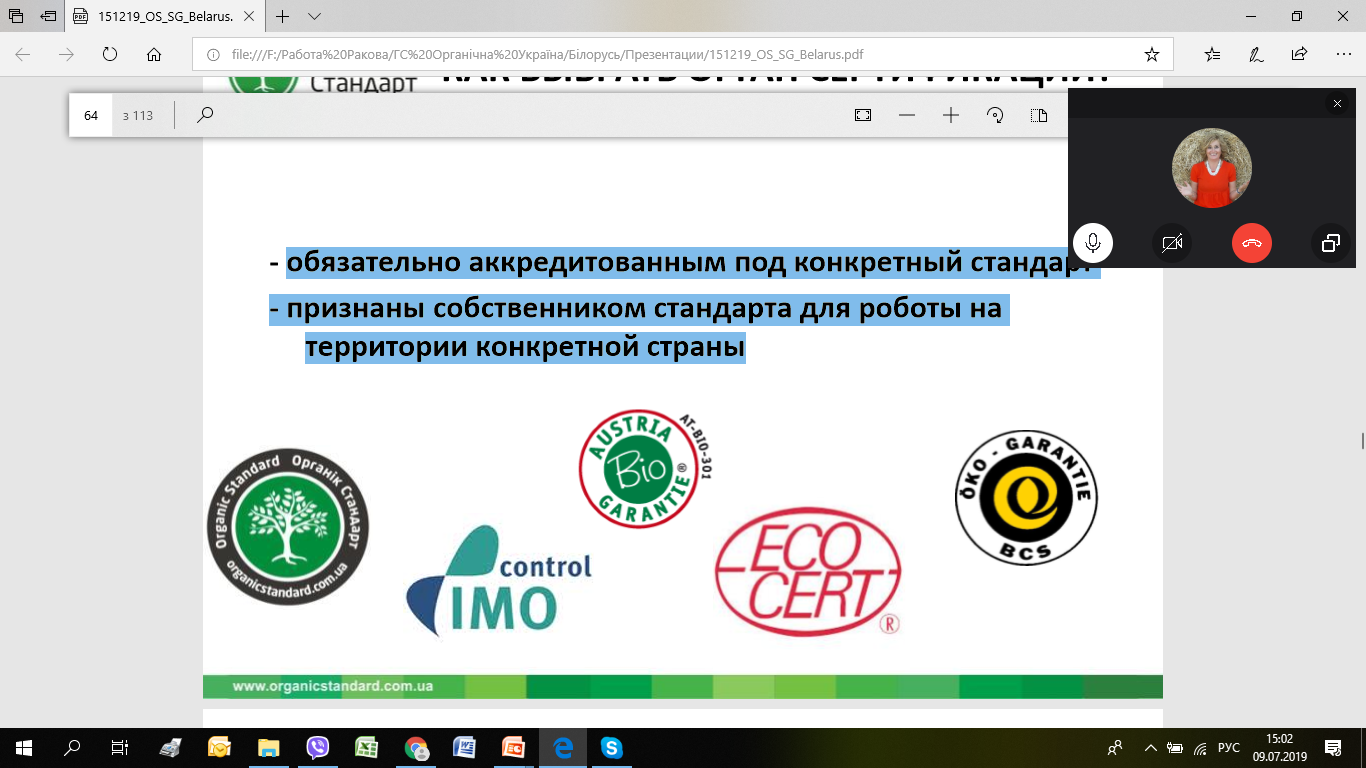 Команда “Organic Booster“, +38067-17-17-577, info@organicukraine.org.ua
Органы сертификации
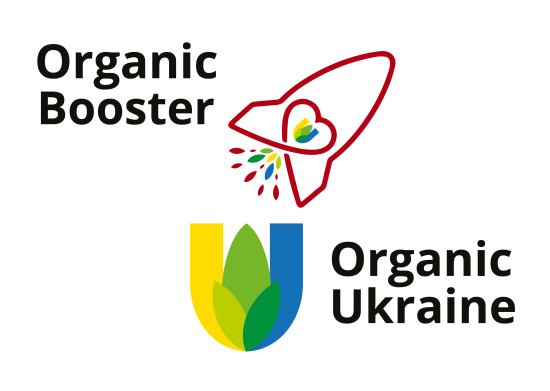 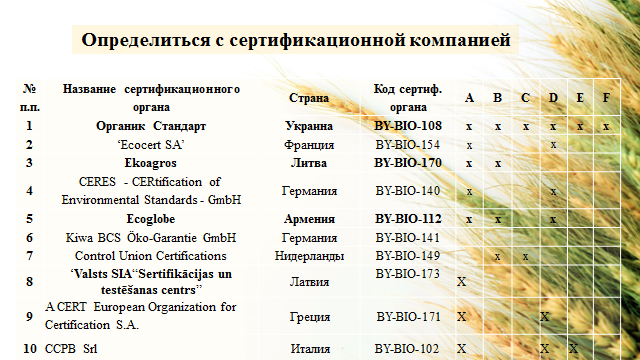 Команда “Organic Booster“, +38067-17-17-577, info@organicukraine.org.ua
Процедура
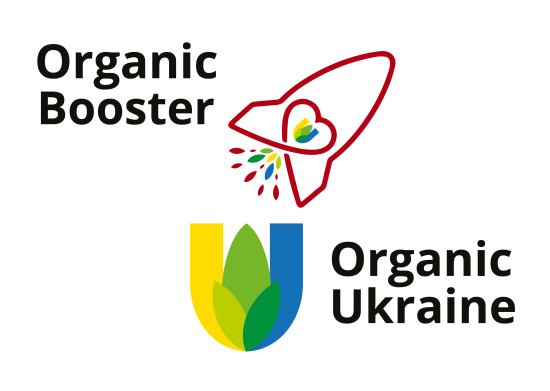 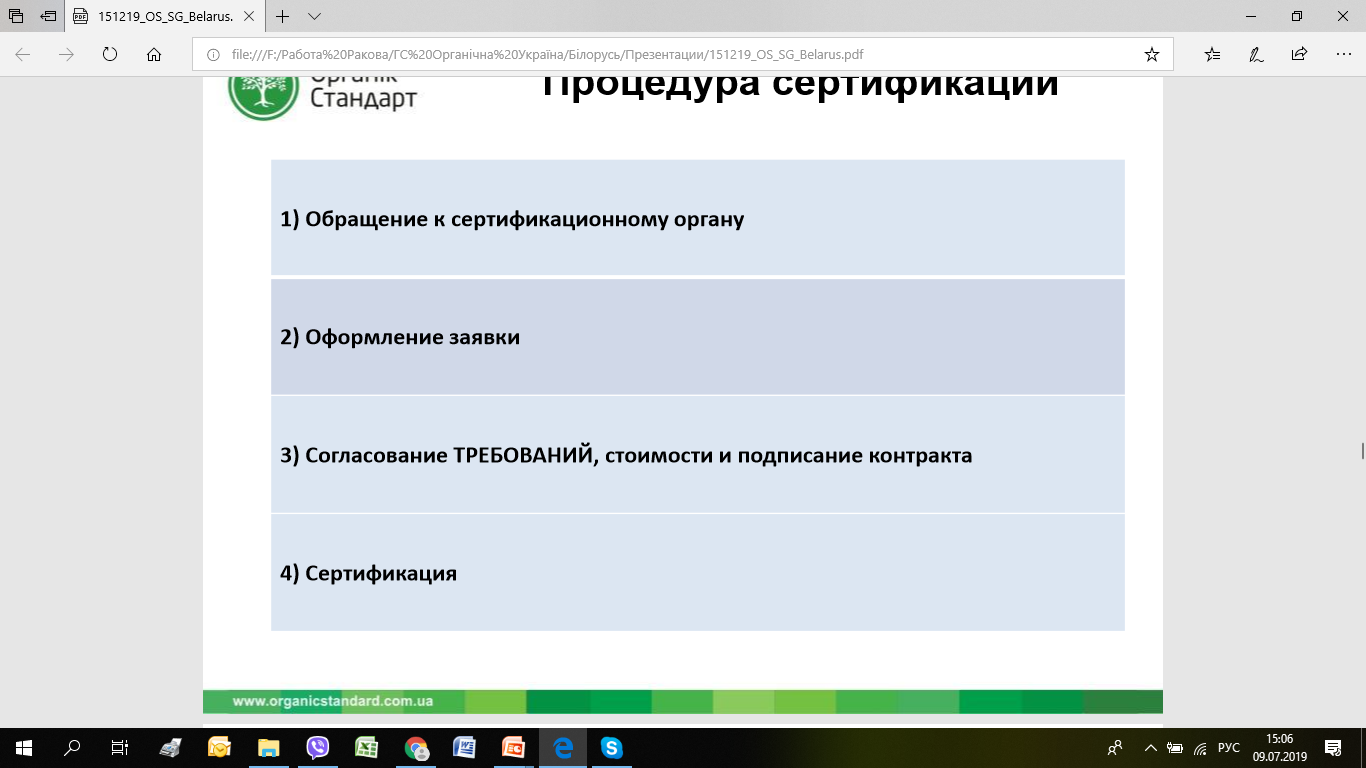 Команда “Organic Booster“, +38067-17-17-577, info@organicukraine.org.ua
Составляющие успешного прохождения сертификации
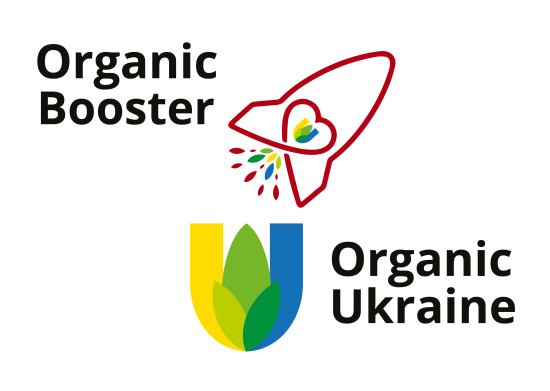 1.Понимание Оператором та ответственным персоналом требований стандартов органического производства по которым сертифицируется предприятие 
2. Внедренная система производства, что соответствует требованиям стандартов 
3. Выполнение требований 
     сертификационного органа 
     и всех его условия и замечания
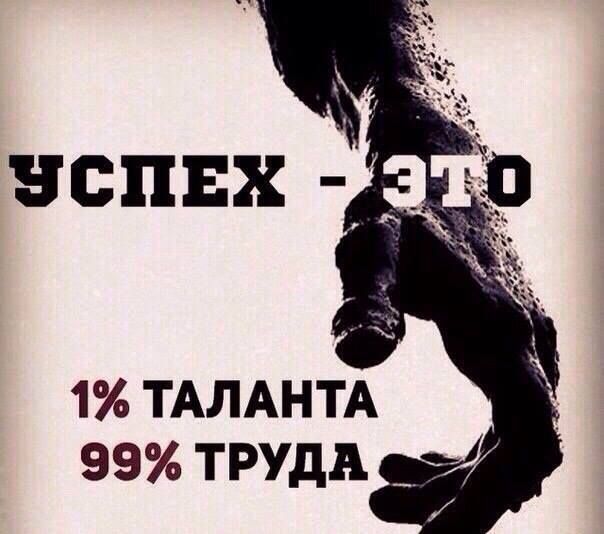 Команда “Organic Booster“, +38067-17-17-577, info@organicukraine.org.ua
Как выглядит сертификат?
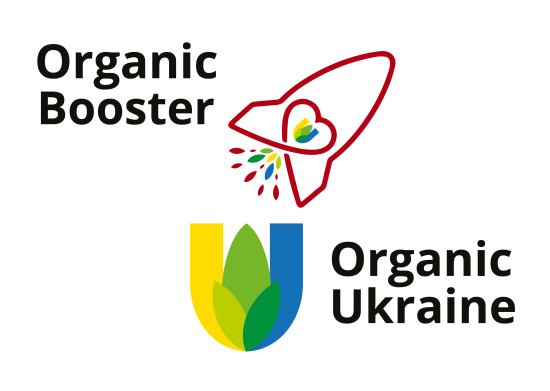 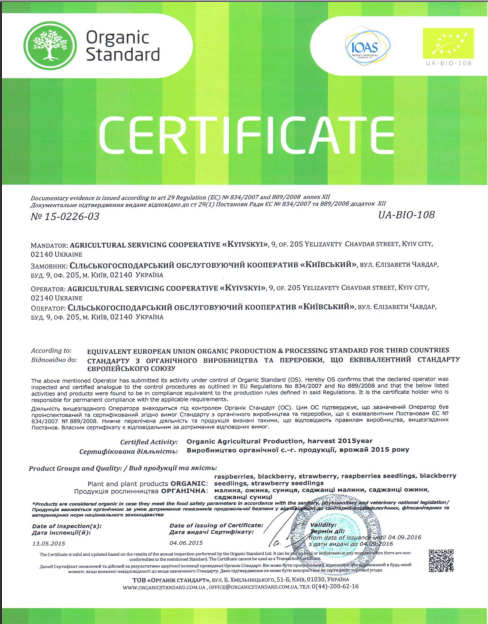 Команда “Organic Booster“, +38067-17-17-577, info@organicukraine.org.ua
Политики:
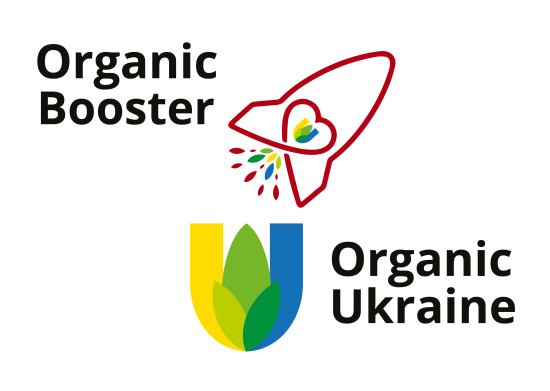 это система принципов для принятия решений и достижения оптимальных результатов. Политика направляет действие на достижение генеральных целей при выполнении конкретных задач. Путём распределения направлений, которым нужно следовать, она объясняет основные механизмы, каким образом должны быть достигнуты цели. Политика оставляет свободу манёвра в последовательных действиях.
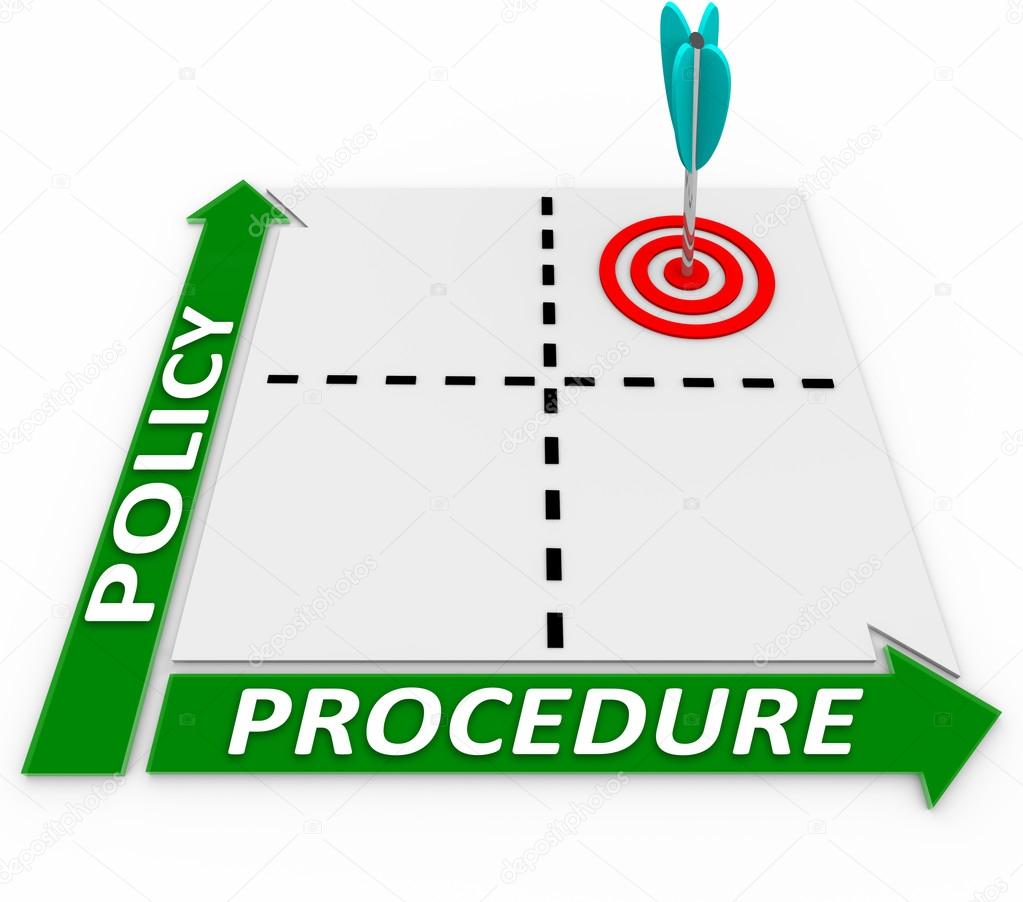 Например политики для растениеводства:
- поддержки и контроля плодородия почв;
- контроль вредителей, болезней и сорняков;
обеспечение семенами и посадочным материалом;
 критических этапов производства;
 работы из жалобами;
Команда “Organic Booster“, +38067-17-17-577, info@organicukraine.org.ua
Для кого политики?
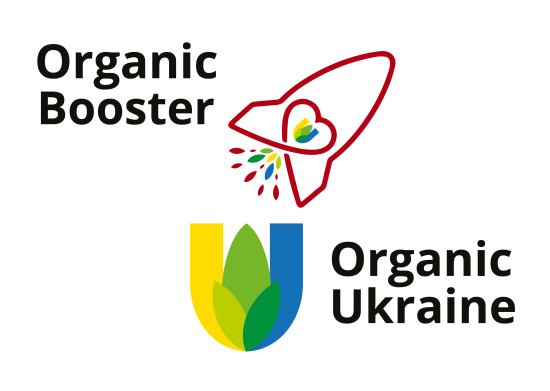 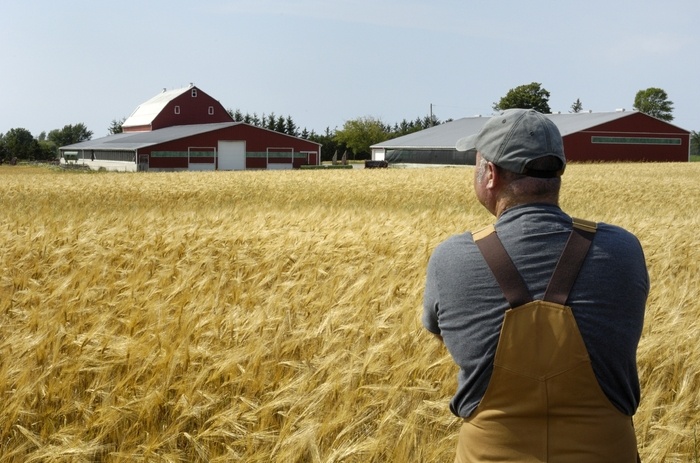 Для директора

Для  персонала
Команда “Organic Booster“, +38067-17-17-577, info@organicukraine.org.ua
Маркировка органической продукции
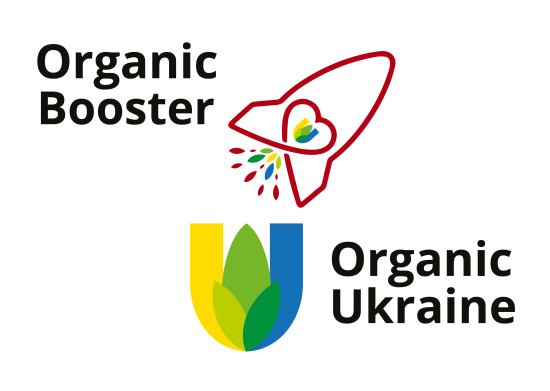 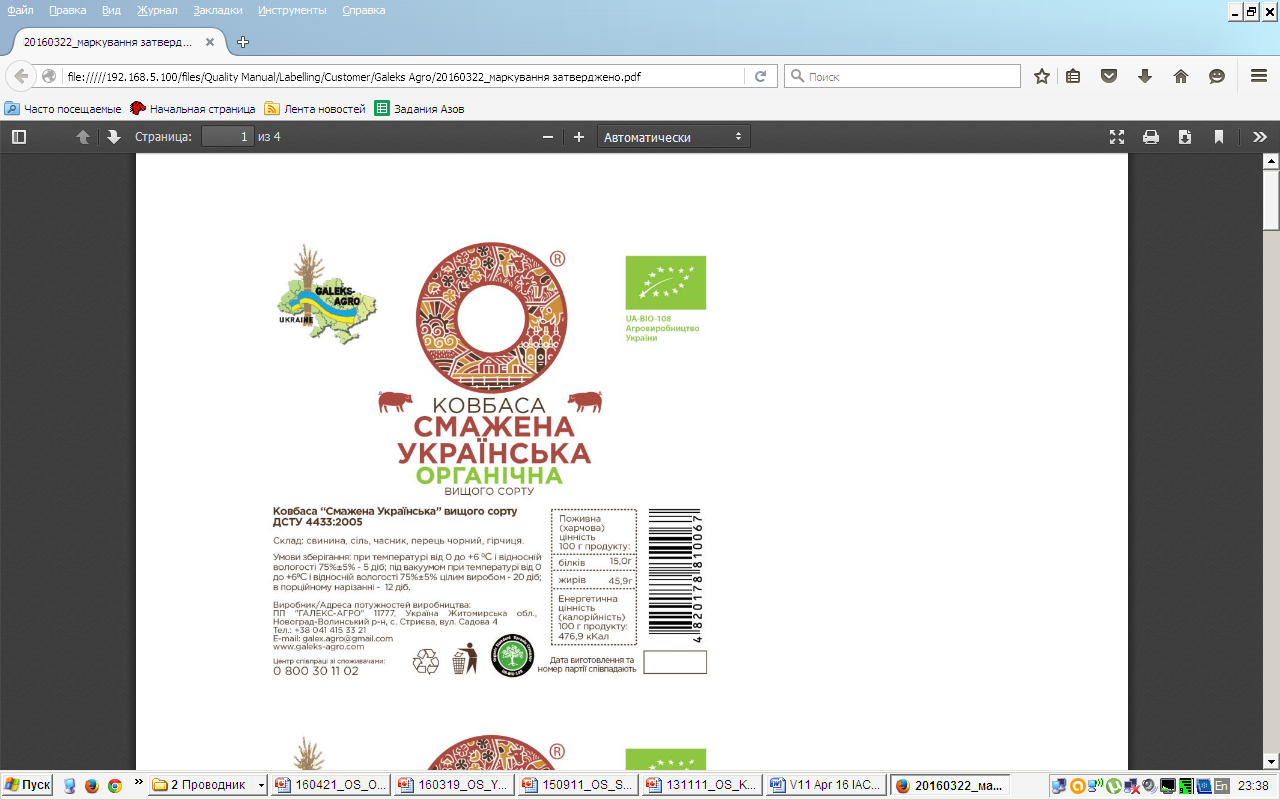 Логотип ЕС
Код сертификационного органа
Место производста сырья
Качество продукции
Логотип сертификационного органа
Команда “Organic Booster“, +38067-17-17-577, info@organicukraine.org.ua
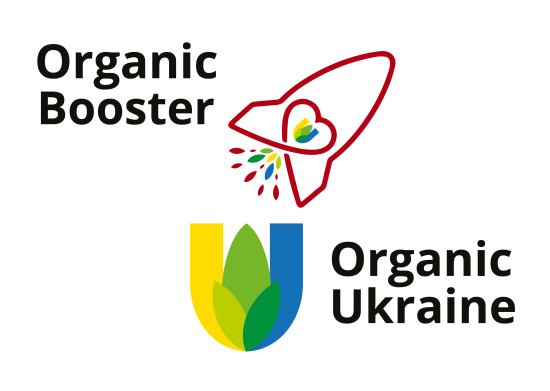 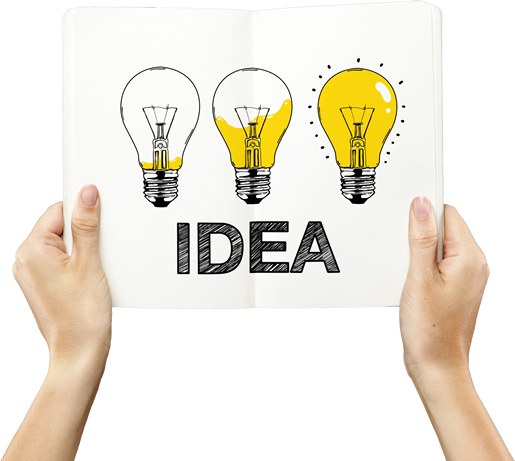 Органическое производство, как и любую новую идею:
 
Сначала высмеивают, затем с ней борются, и в конце концов принимают как есть
Команда “Organic Booster“, +38067-17-17-577, info@organicukraine.org.ua
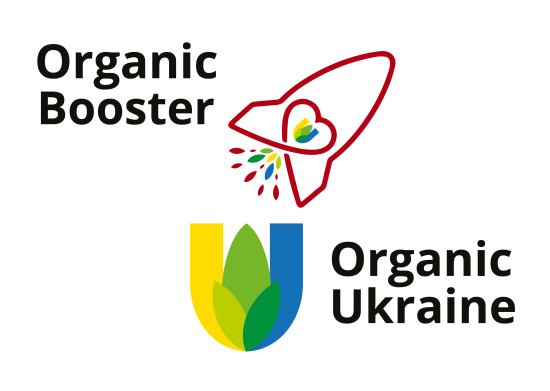 ПРАКТИЧЕСКОЕ УПРАЖНЕНИЕ №5
Составление пошаговой инструкции сертификации в соответствии органическим стандартам
Команда “Organic Booster“, +38067-17-17-577, info@organicukraine.org.ua
БИЗНЕС-ПЛАН
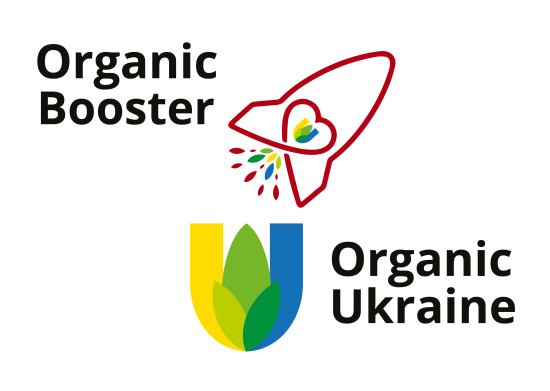 ИДЕЯ
ЗЕМЛЯ
АГРОТЕХНОЛОГИИ
ПРАКТИКА
НИША
“ ОПЫТ СЛЫШУ”
“ ОПЫТ ВИЖУ ”
ЦА
коррекция
РЕСУРСЫ
коррекция
коррекция
ФИН.МОДЕЛЬ
коррекция
Маркетинг. Сбыт
БИЗНЕС ПРОЦ.
ПЛАН ДЕЙСТВИЙ
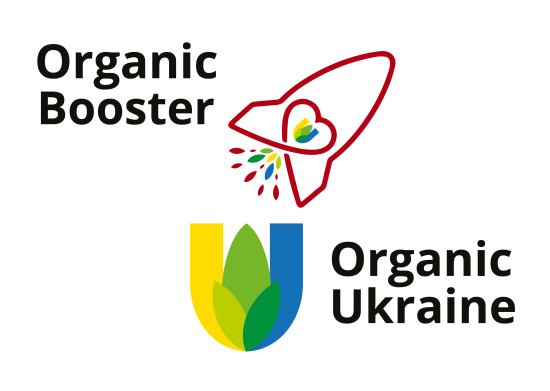 ОБЕД
Команда “Organic Booster“, +38067-17-17-577, info@organicukraine.org.ua